Surface detector R&D
Context to M&O and to Extensions


Albrecht Karle
UW-Madison
Snow management and IceTop maintenance
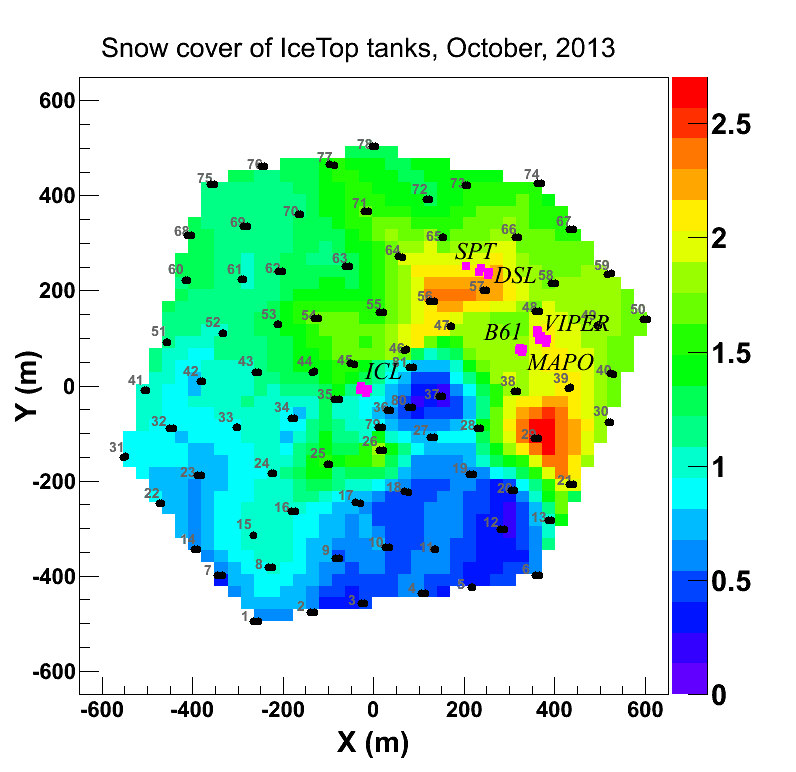 NSF has circulated a plan, which results in ending the snow management.  That means IceTop stations will begin to sink deeper.
We did not fight this very hard since it is literally an uphill battle and the amounts of snow were substantial. 
Here I discuss an alternate approach.
Snow management and IceTop maintenance
Response: 
	IceCube Maintenance includes maintenance of IceTop which is integral part of IceCube. 
	Mitigation: 
	Design, build and deploy surface detectors that can be added to IceTop stations that are most affected. 
Have a verbal agreement by program officer (V.P.) for that approach.  I think the expectation is that it it does not add cost or not significant and that it is not too big of a deal. 
Have added language in next year M&O plan to perform some R&D towards this goal.
Will add a task to the M&O proposal that performs this.  However make not too much fuzz about it.
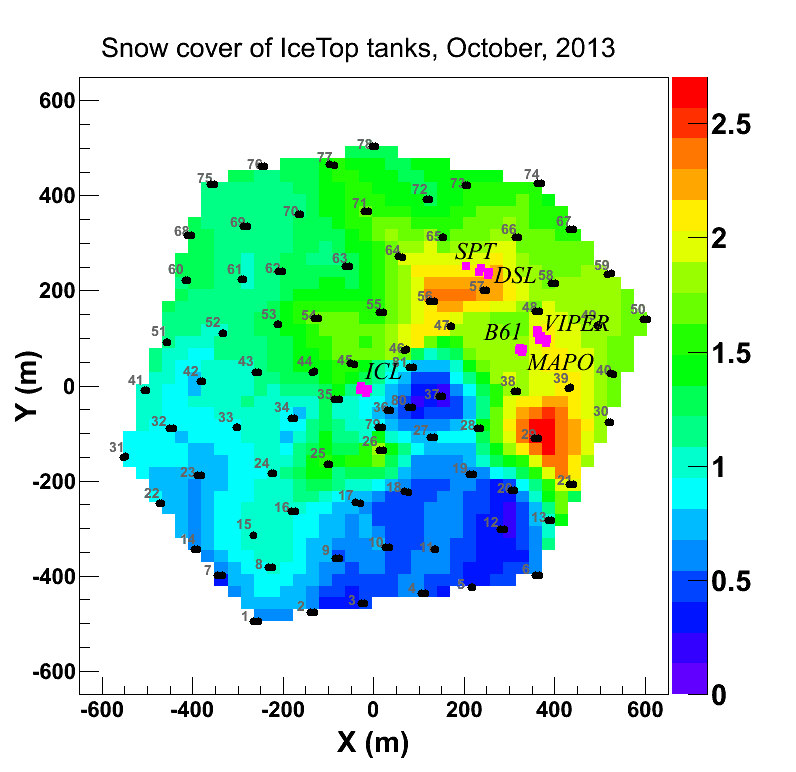 Earlier ideas for IceVeto modulesfocused on water/ice tanks, bags
Talks at previous collaboration meeting 
Sessions.
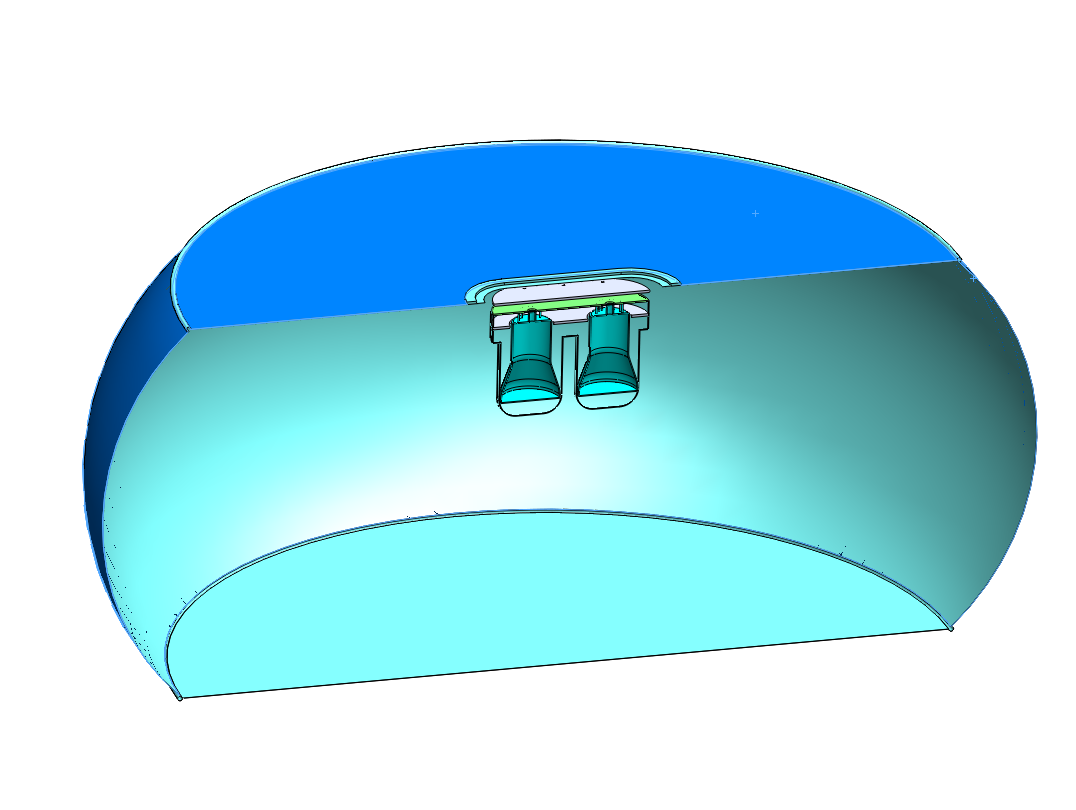 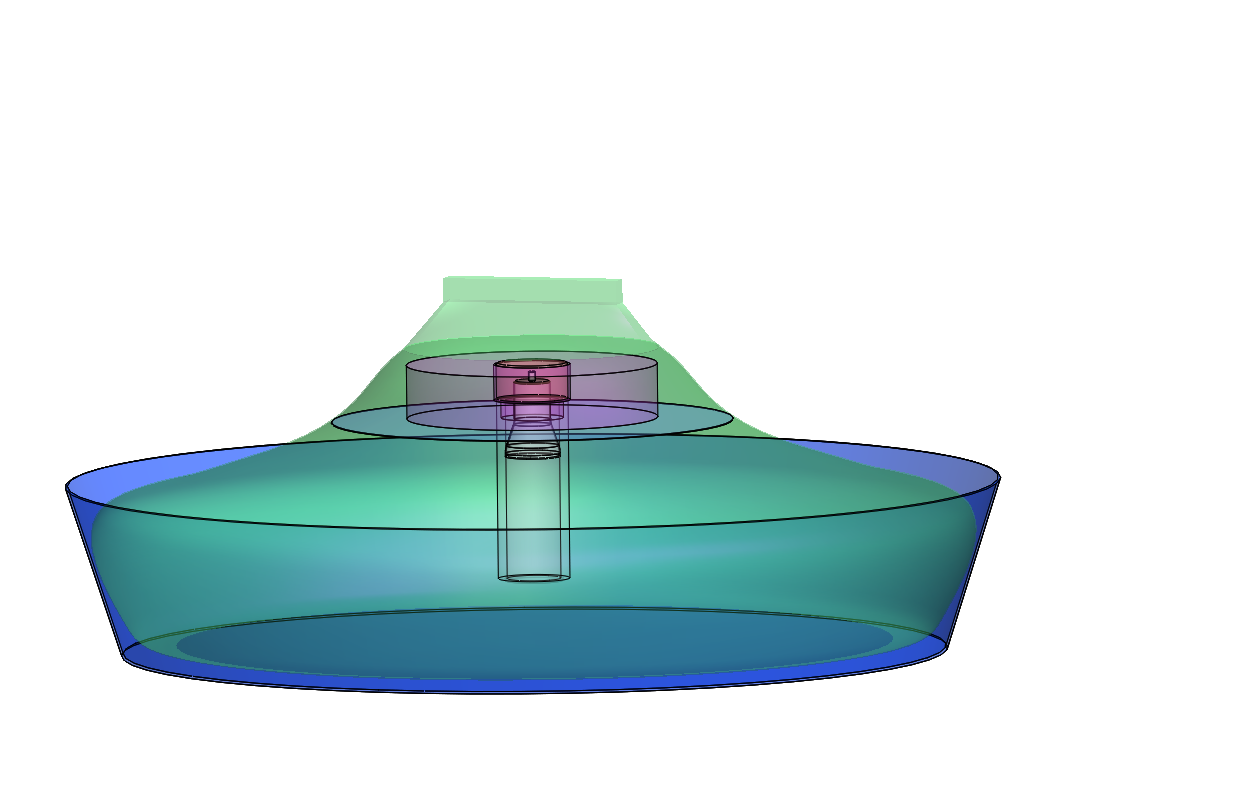 Suggested approach: Scintillators with WLS fiber readout
Started to have a closer look at MINOS scintillators (Thanks to our friends at MINOS for helpful discussions and materials, J. Thomas, K. Lang, others.) 
Possibility to try out actual MINOS scintillator. 
Possible field activity next season (2015/16)?
Questions/assumptions
A scintillator would be a valuable as additon to IceTop
	- could be justified as maintenance. (Has zero discrimination of muons and electrons/gammas. But we still have IceTop)
Readout individual fibers or just the analog sum (multi or single channel photodetector)? 
What cable connection: IceTop freeze control cables or something different?
Suggested approach: Scintillators with WLS fiber readout
This R&D effort should be compatible and at least synergistic with R&D for a future extension.  
 This is not only about IceTop maintenance.  
That means we want to keep requirements for a large detector array in mind. 
This does not mean that other veto strategies should not be considered and pursued.  However this one, I believe, we can justify within M&O. 
Low impact deployment
Water/ice tank deployment seems hard to imagine on a scale of 1000s of detectors
Light weight, 2 people should be able to carry a 2 m^2 detector.
Probably cost effective.  
….
 Goal of afternoon session to explore this option
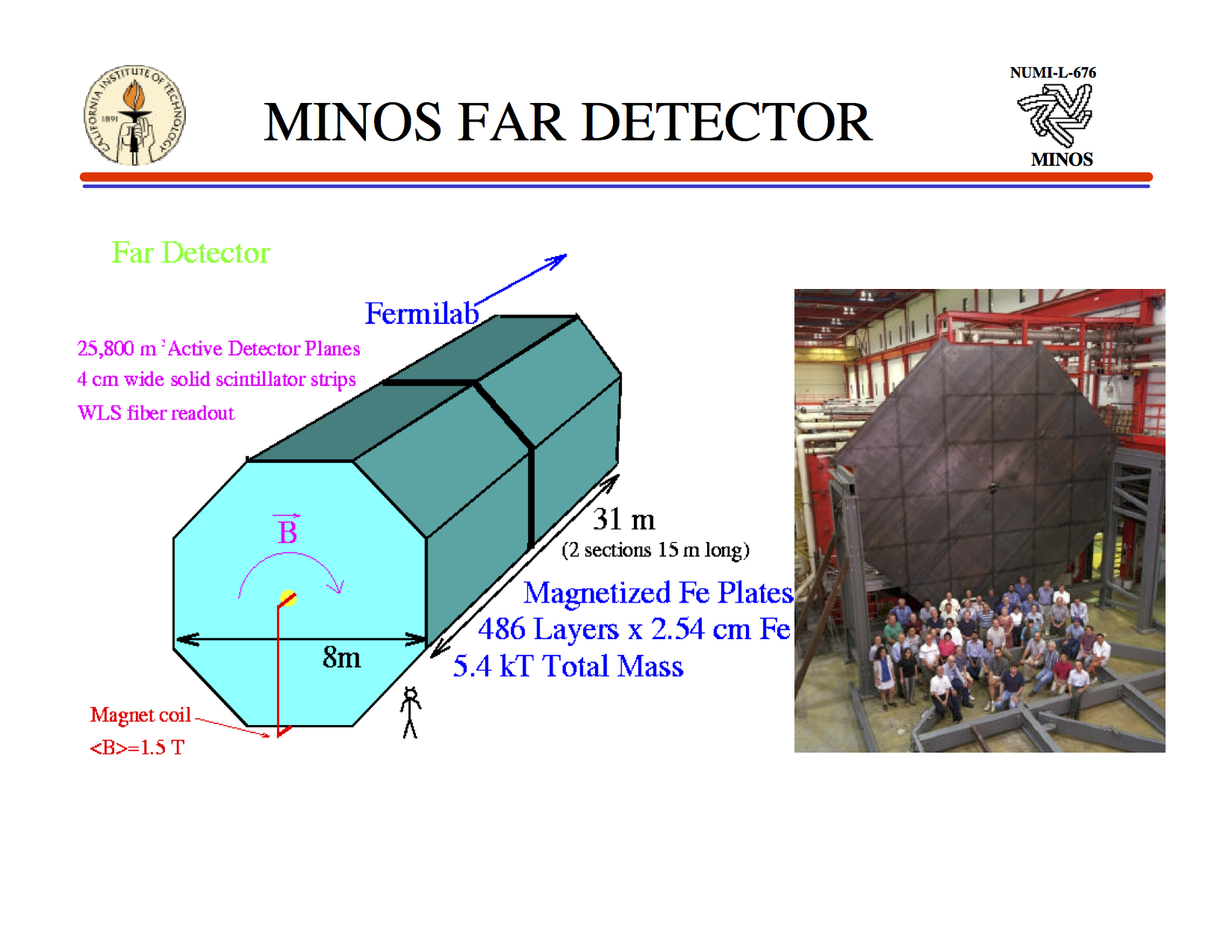 Copied from a MINOS talk
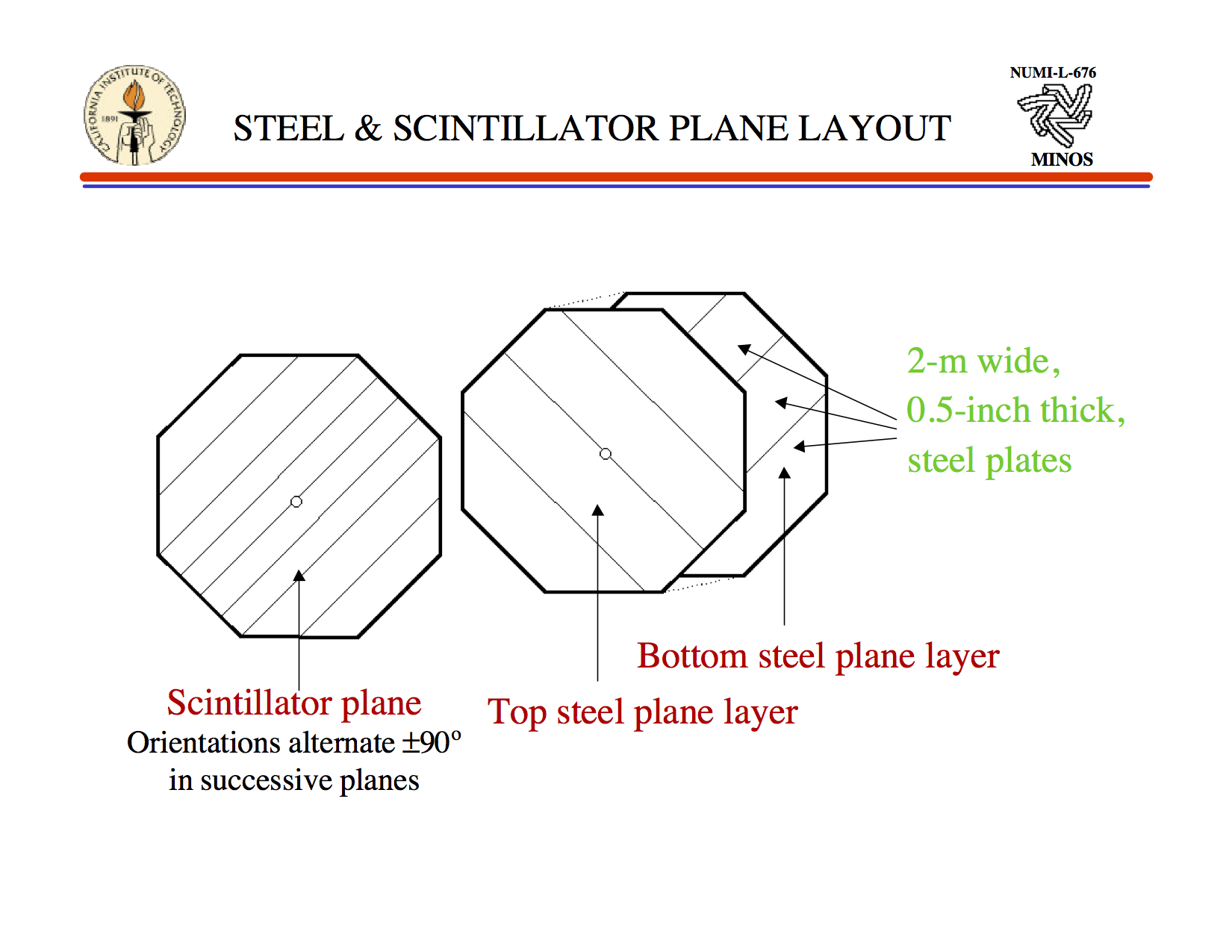 Copied from a MINOS talk
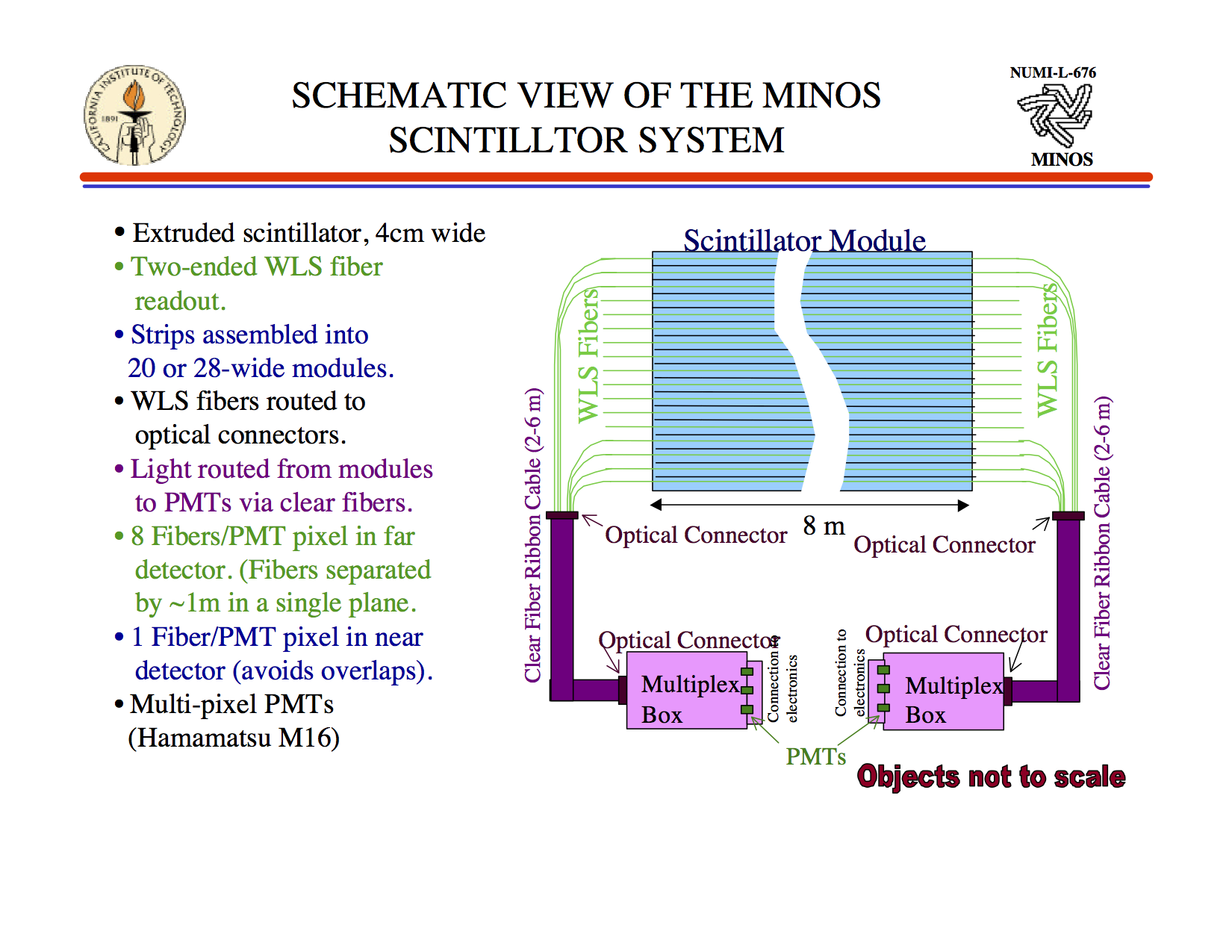 Copied from a MINOS talk
Scintillator: Extruded Polystyrene with 1.0% PPO + 0.030% POPOP.  
Module cost in MINOS: 260 $/m^2  (could be  less if we can use those)
Add housing and electronics for a module of scale 2 m^2, 
Possibly below 1.5k for 2 m^2 modules
3000 such modules - $5M + cables and deployment
Other discussion, …
Requirements for HEX
Energy threshold
IceCube diffuse numu best fit (E^-2.2): 
12 signal and 12 background events/yr above 52 TeV
Requirement: Good efficiency at 50TeV?
Veto extension: 
Can double background free neutrino events above some energy, ~100 TeV
Cost effective way to add neutrinos? 
It’s not easy: Every veto gets hard at energies at or below 100TeV
In-Ice veto with 250m spacing is hard and always has reduced volume, but should do ok at zenith >65°
Surface veto also gets hard, but should do ok at zenith <65°
IceCube results
Through going muons
Events with contained vertex
Northern hemisphere
Neutrino events (best fit) above 50 TeV “true” muon energy: 
Astrophysical: 12 events/yr
Atmospheric: 12 events/yr
Significance: ~2.7 sigma/yr
Mostly Southern hemisphere
Neutrino events above 60 TeV:
Astrophysical:  6 /yr
Atmospheric: 1/yr

Significance: ~3 sigma/yr
Highest energy: 2 PeV
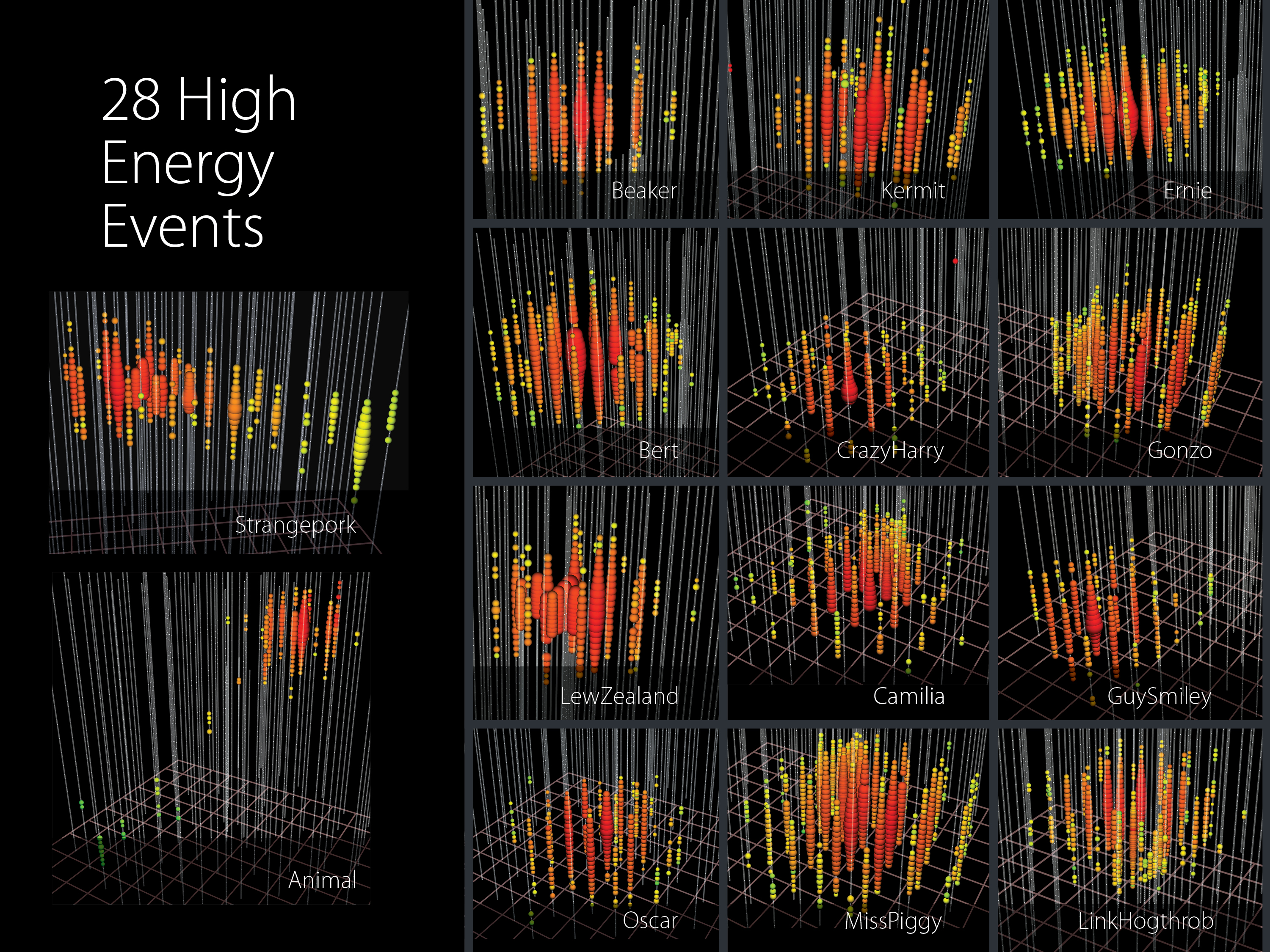 Highest energy: ~550 TeV
(neutrino energy likely in PeV range)
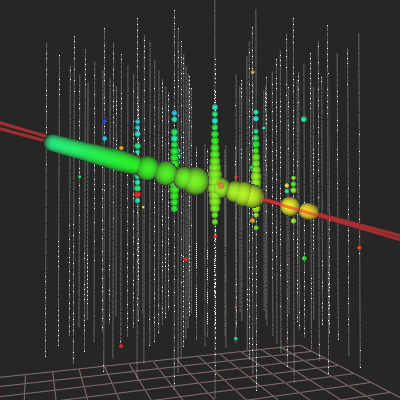 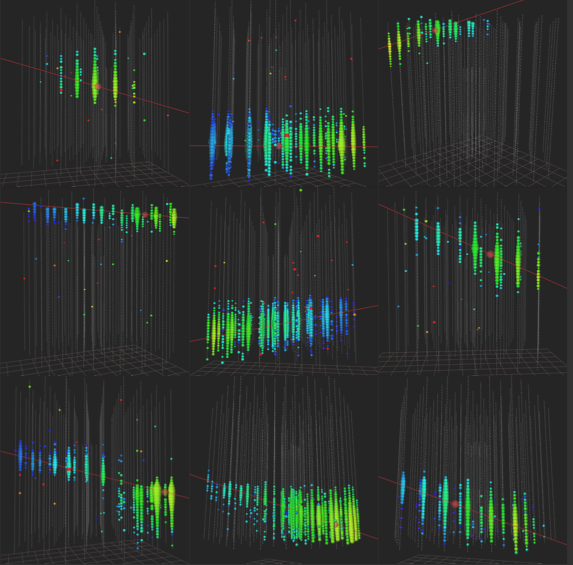 Neutrino and muon fluxes
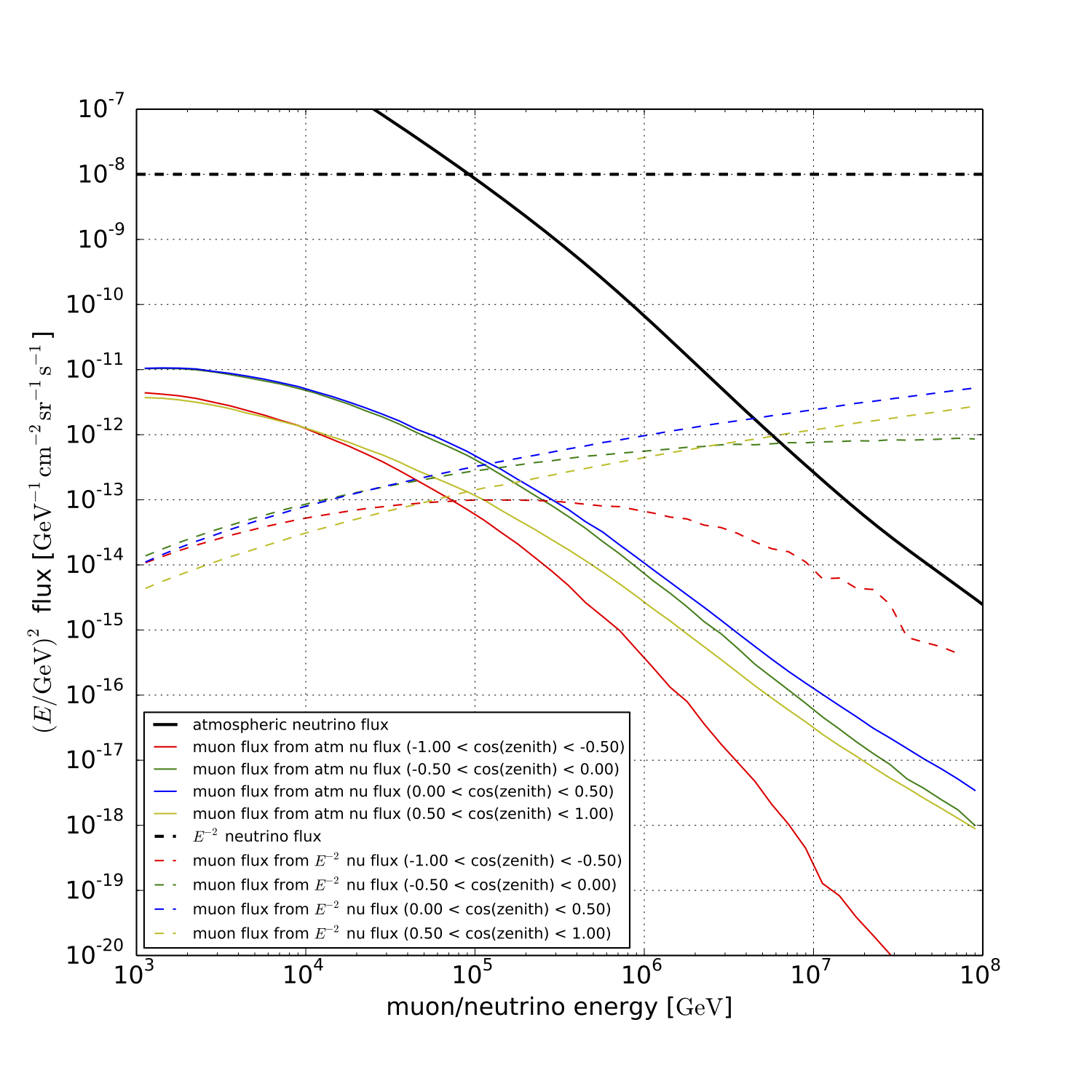 Astrophysical neutrinos
Atmospheric neutrinos
Astrophysical muons
Neutrino and muon fluxes
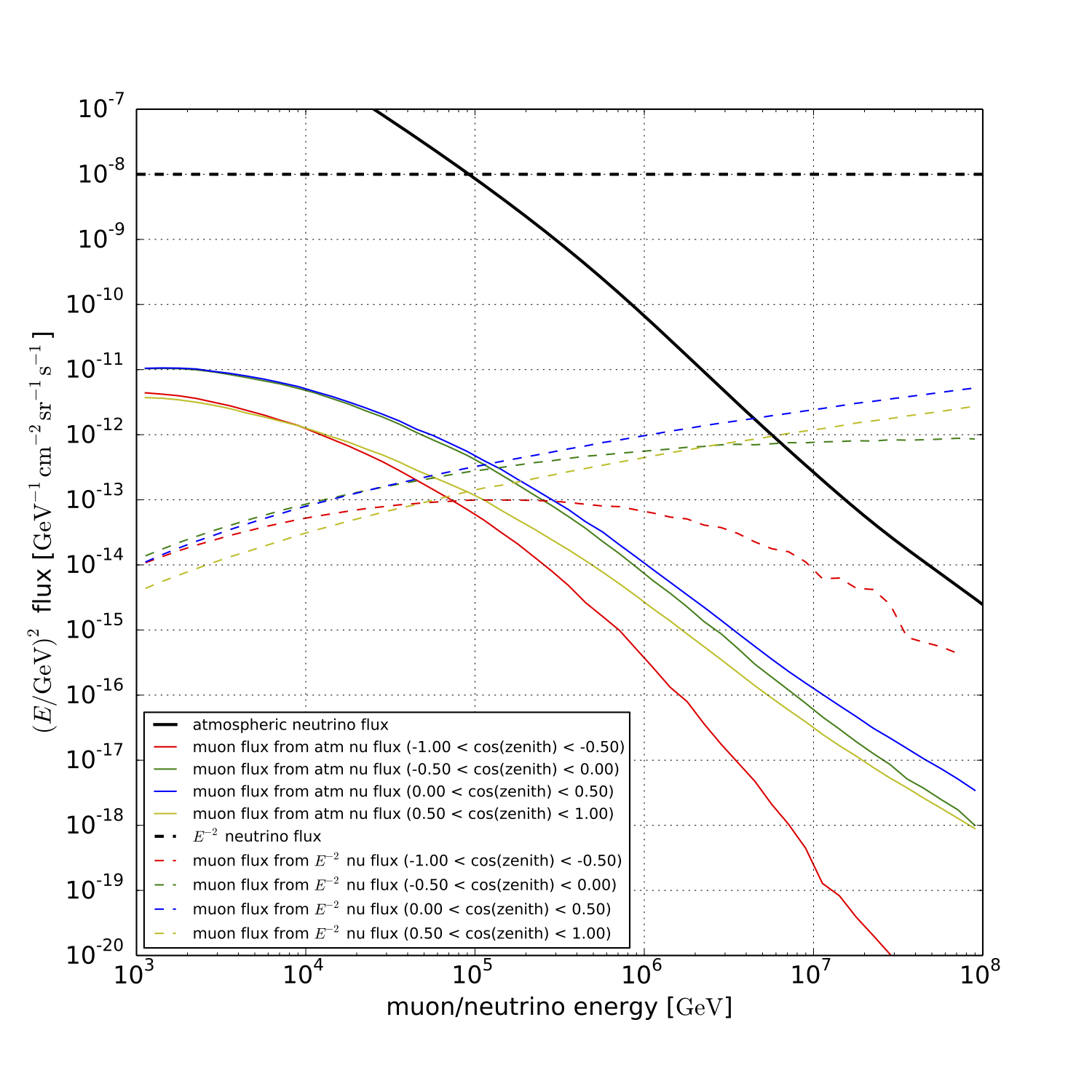 Astrophysical neutrinos
Atmospheric neutrinos
Muons from atmos. nus
Muons from astro. neutrinos
Signal region begins to dominate above ~80 TeV
Detector should be efficient
above ~30 TeV?
Muon rates from astrophysical flux in IceCube vs zenith angle
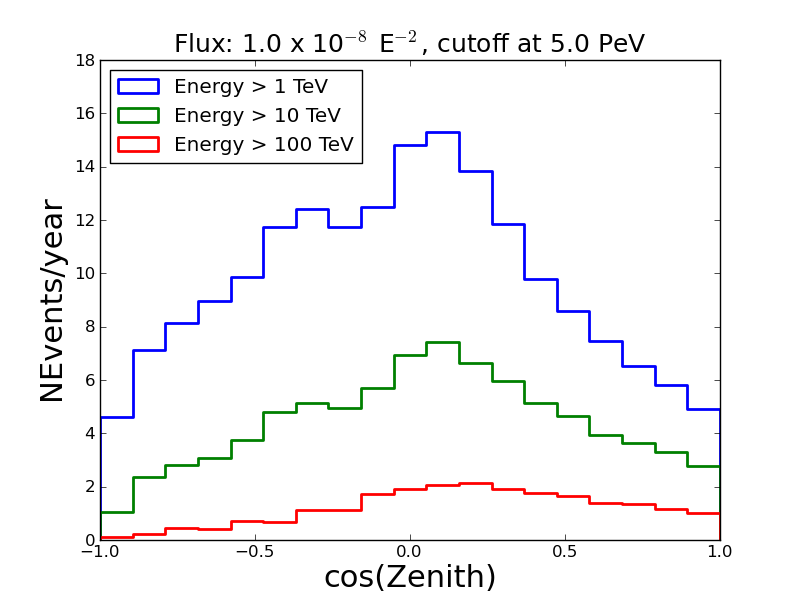 Muon fluxes vs zenith angle, 
Atmospheric
Astrophysical
Cosmic ray muons
downgoing
upgoing
Can we detect some more of these?
We do that already at some level in the HESE analysis
(contained neutrino vertex)
If we had a surface veto, how many signal events would gain?
R
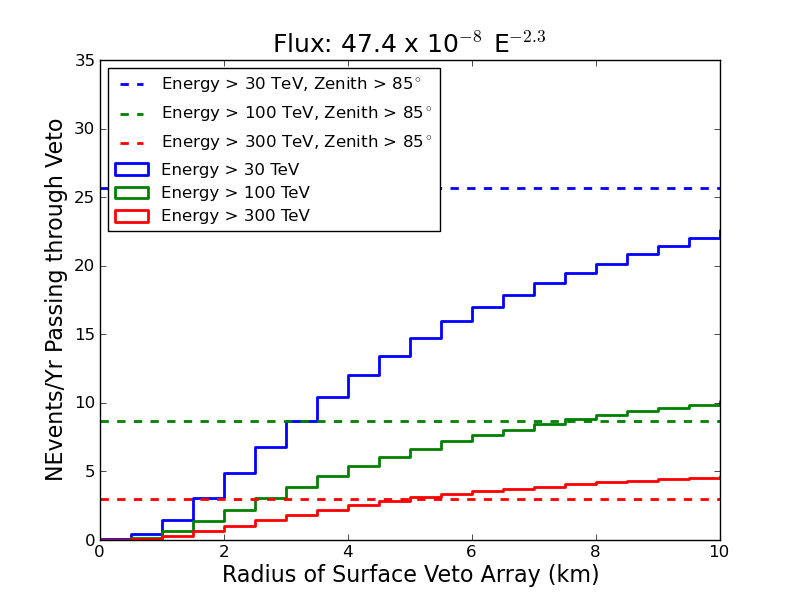 θ
If we had a surface veto, how many signal events would gain?
R
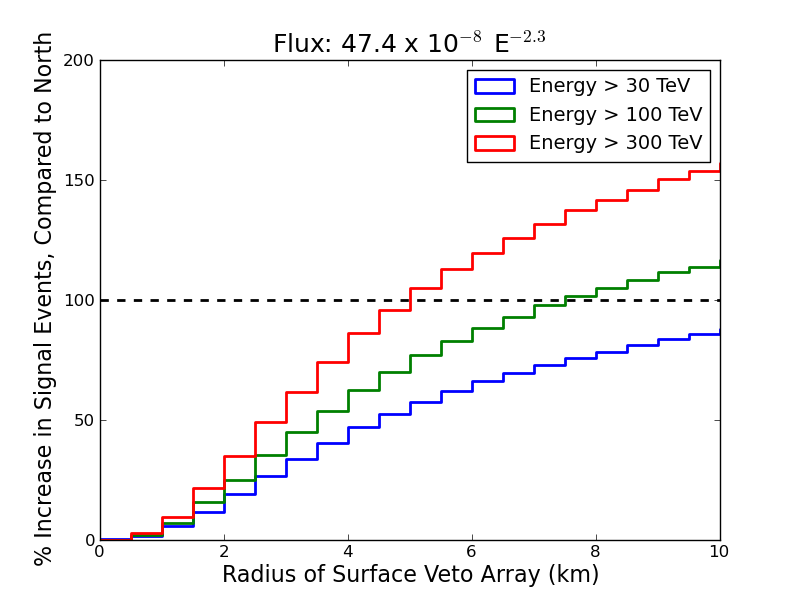 ~75% increase in rate >100TeV
θ
Surface array to 5 km
If we had a surface veto, how many signal events would we gain?
IceCube only numbers
Normalizations for each flux chosen using IceCube flux results (HESE contours)
All fluxes are simulated without any cutoff
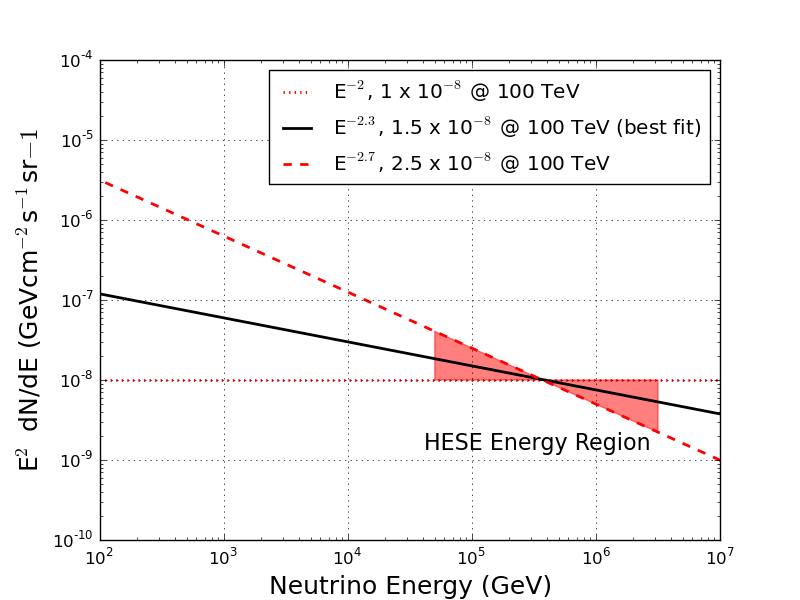 If we had a surface veto, how many signal events would we gain?
IceCube only numbers
Normalizations for each flux chosen using IceCube flux results (HESE contours)
All fluxes are simulated without any cutoff
Southern hemisphere ( < 85°)
(downgoing, zenith  < 85°)
Northern hemisphere 
(upgoing, zenith  > 85°)